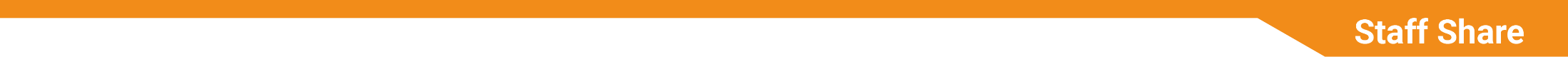 End of Key Stage Two Assessments 2023-2023
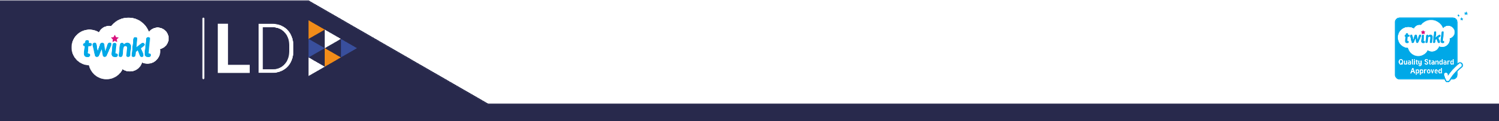 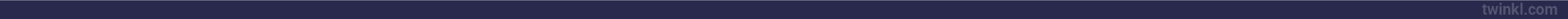 Contents
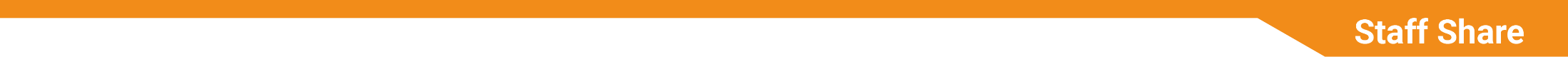 What are end of key stage two assessments?
SATs are the Standardised Assessment Tests that are given to children at the end of Key Stage 2. 
The SATs take place over four days, starting on Tuesday 9th May ending on Friday 12th May. Monday 8th May is a bank holiday this year.

The SATs papers consist of:
Grammar, punctuation and spelling (paper 1: GPS) – Tuesday 9th May
Grammar, punctuation and spelling (paper 2: Spelling) – Tuesday 9th May
Reading – Wednesday 10th May
Maths (paper 1: Arithmetic) – Thursday 11th May 
Maths (paper 2: Reasoning) – Thursday 11th May 
Maths (paper 3: Reasoning) – Friday 12th May
Writing is assessed using evidence collected throughout Year 6. There is no Year 6 SATs writing test. 
The key stage 2 tests will be taken on set dates unless your child is absent, in which case they may be able to take them up to 5 school days afterwards.
Contents
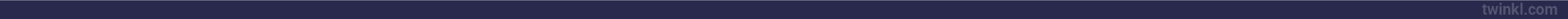 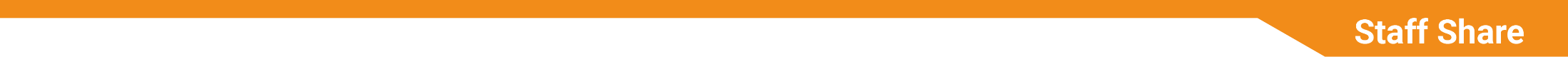 When do they happen?
Every primary school will test their pupils on the same subject at the same time during the week beginning 8th May 2023. The schedule of tests for this year looks like this:
Contents
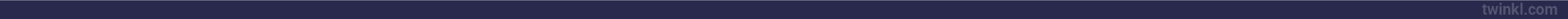 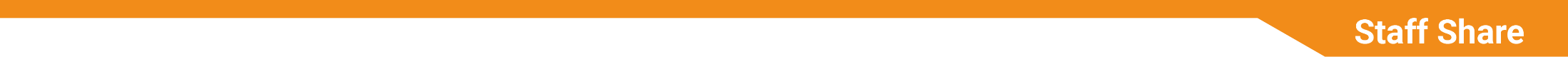 What are the children tested on?
Paper 1: questions (45 minutes) 50 marks
A combined question and answer booklet which assesses pupils’ understanding of the grammar, punctuation and spelling elements of the national curriculum English programmes of study for key stage two. 

Paper 2: spelling (15 minutes but not strictly timed) 20 marks
The paper that pupils receive has 20 sentences, each with a missing word. The teacher reads the sentences one at a time and pupils write in the missing word on their paper.
English
Grammar, Punctuation and Spelling
(1 hour) 50 marks
Pupils will have a reading booklet with three different texts to read and a corresponding question and answer booklet. The texts are presented in increasing levels of difficulty and pupils’ comprehension skills will be assessed against the comprehension elements of the English programme of study for key stage two.
English
Reading
Contents
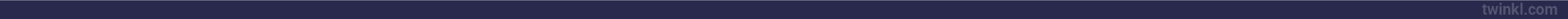 Grammar, Punctuation and Spelling: Paper 1 (GPS)
The children will have been working hard with their class teacher on developing and securing their knowledge of the technical vocabulary needed in this test.

This test focuses on:
Grammatical terms/ word classes;
Functions of sentences;
Combining words, phrases and clauses;
Verb forms, tenses and consistency;
Punctuation;
Vocabulary;
Standard English and formality.

This test requires a range of answer types but does not require longer formal answers.
6
[Speaker Notes: The question types include:
Circling
Drawing lines to connect
Multiple choice questions (including ticking tables)
One-word answers
Short answer questions]
Grammar, Punctuation and Spelling: Paper 1 (GPS)
Example questions:

e.g. Although, While
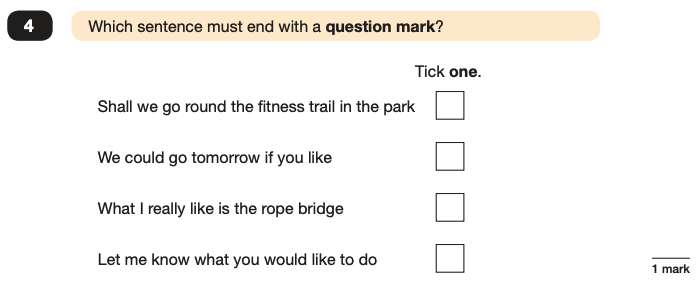 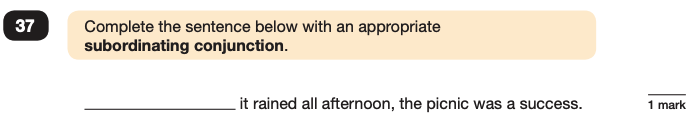 e.g. Switch off the lights!  	Please turn off the lights
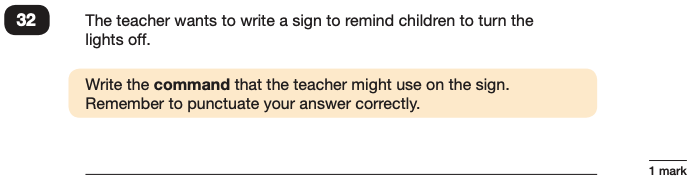 7
[Speaker Notes: For questions 32 and 37, there are various correct answers.]
Grammar, Punctuation and Spelling: Paper 2 (spelling)
Paper 2 is a shorter paper that focuses solely on spellings. 

Example questions:
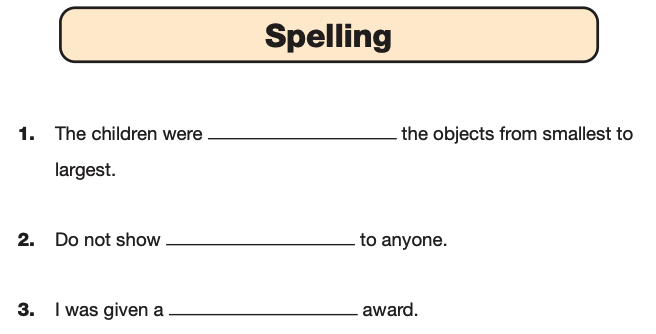 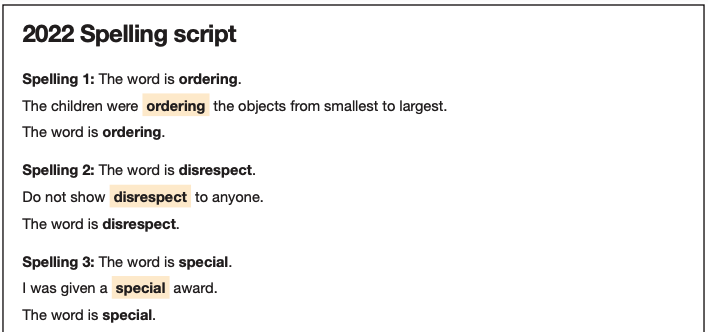 8
[Speaker Notes: There is a spelling script that accompanies this. Example:
The word is creature. The dragon is an imaginary creature. The word is creature.]
Reading: Wednesday 10th May
There is one reading test that lasts for 60 minutes. 
The test is designed to measure if the children’s comprehension of age-appropriate reading material meets the national standard. There are three different set texts for children to read. These could be any combination of non-fiction, fiction and/ or poetry. 

The test covers the following areas (known as Content Domains): 
Give/ explain the meaning of words in context;
Retrieve and record information/ identify key details from fiction and non-fiction;
Summarise main ideas from more than one paragraph;
Make inferences from the text/ explain and justify inferences with evidence from the text;
Predict what might happen from details stated and implied;
Identify/ explain how information/ narrative content is related and contributes to meaning as a whole; 
Identify/ explain how meaning is enhanced through choice of words and phrases;
Make comparisons within the text.
9
Reading
The reading SATs paper requires a range of answer styles.

Example questions:
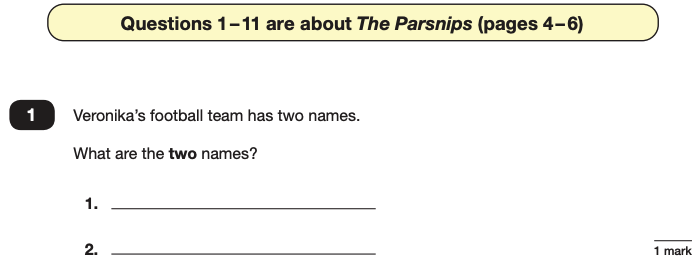 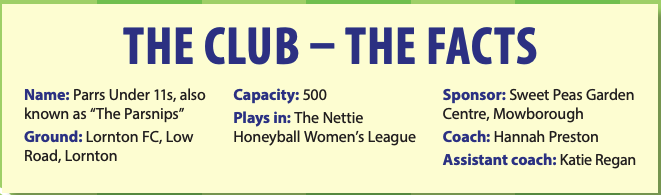 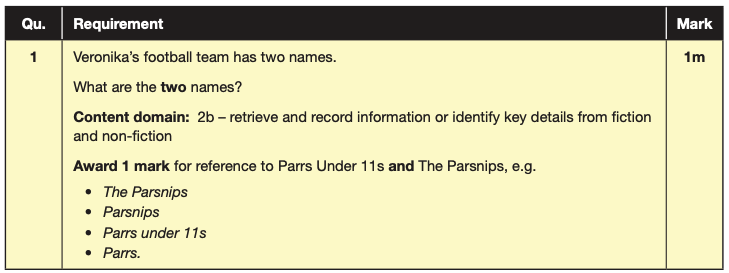 10
[Speaker Notes: Question styles include: 
Multiple choice questions
One-word answers
Short answer questions
Multiple mark (long answer) questions]
Reading
Example questions:
Based on text 2: My Circus Life
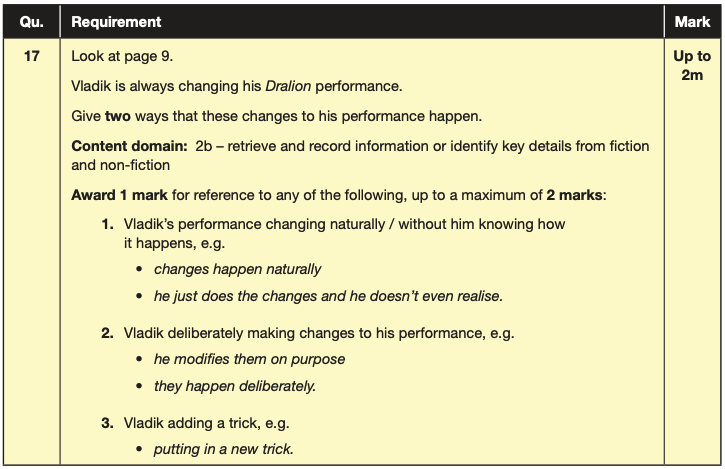 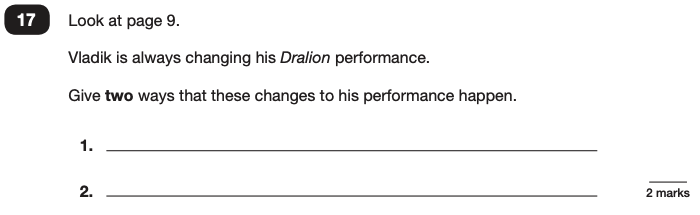 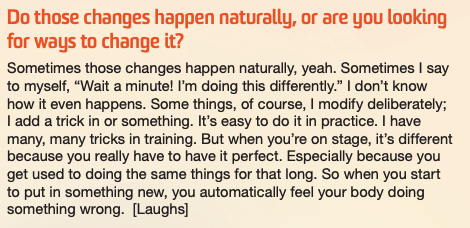 11
Reading
Example questions:
Based on the whole text
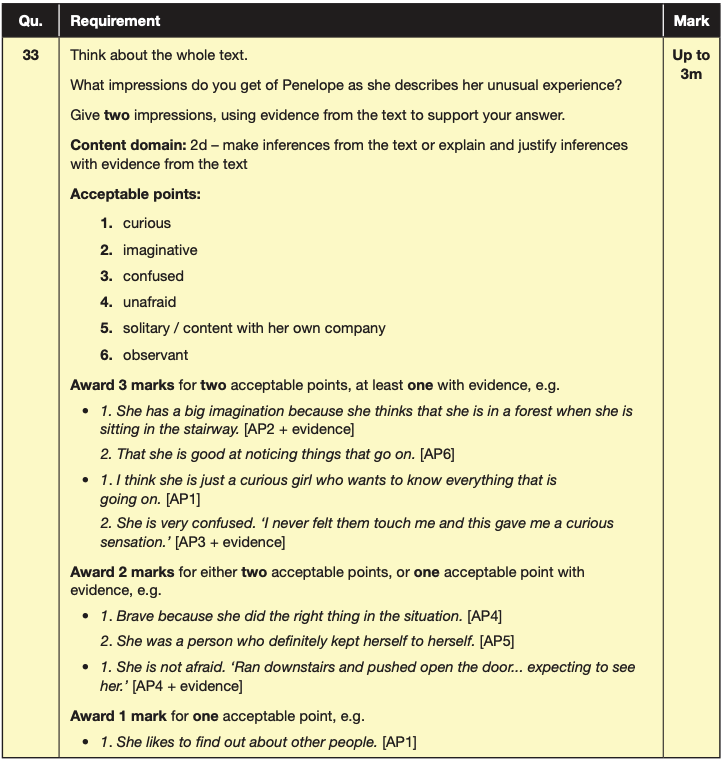 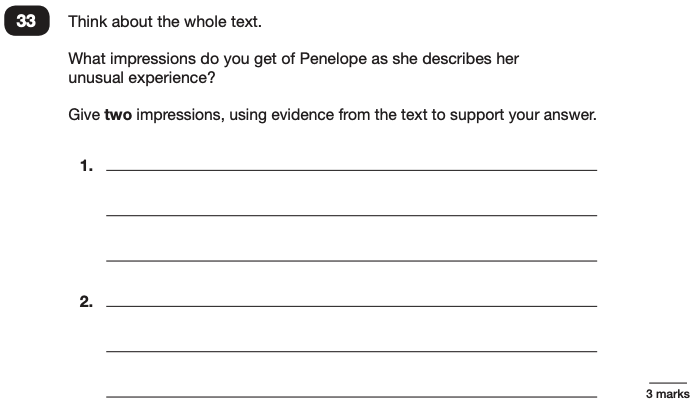 12
Reading
Since the current testing formation for the SATs began in 2016, there has been a tendency for three types of questions to be the most popular. 

In the 2022 Reading SATs paper,
10% of marks could be gained from answering questions involving giving and explaining the meaning of words in context;
38% of marks could be gained from answering questions involving retrieving and recording information or identifying key details from a text;
44% of marks could be gained from answering questions involving making inferences from a text and justifying inferences with text evidence. 

When reading with your child at home try focusing on these types of questions.
13
[Speaker Notes: Example questions to ask at home:
What does this word mean? 
Which word in this paragraph is the closest in meaning to…?
What [character] doing when [event] happened?
True or false questions about a paragraph/ text.
Why do you [character] did [event]? Can you think of another reason?]
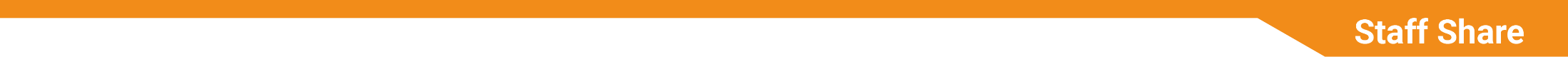 What are the children tested on?
Paper 1: arithmetic (30 minutes) 40 marks
Pupils will have a booklet of arithmetic questions based on the national curriculum maths key stage two programmes of study.
 
Papers 2 and 3: reasoning (40 minutes each) 35 marks each
Both papers will ask children to reason and solve problems, again based on the national curriculum maths programmes of study.
Mathematics
Contents
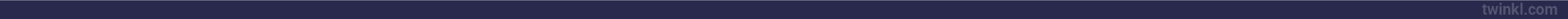 Maths Paper 1 (Arithmetic)
The maths arithmetic paper has a total of 40 marks and lasts for 30 minutes. 

The test covers the four operations (addition, subtraction, multiplication, division, including order of operations requiring BIDMAS), percentages of amounts and calculating with decimals and fractions. 

Example questions:
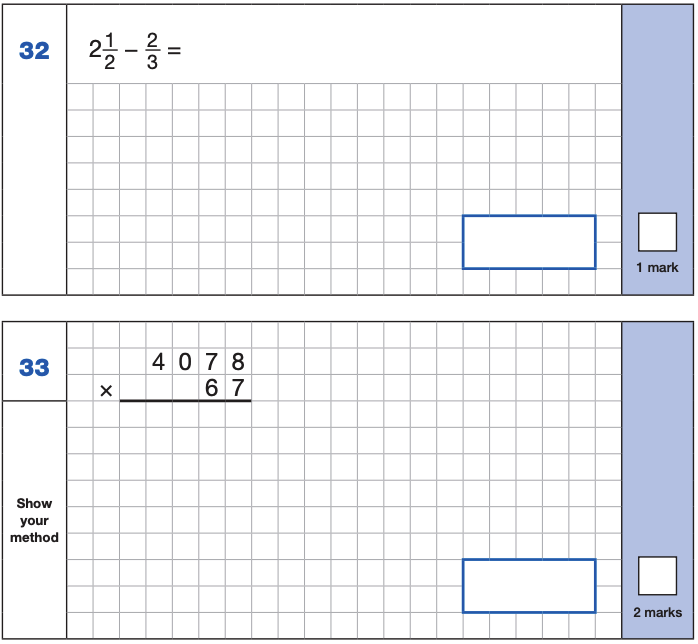 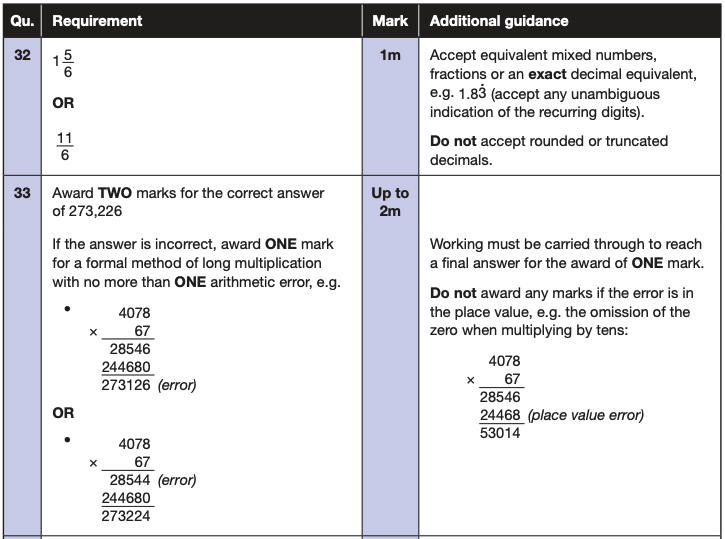 15
[Speaker Notes: Identify that there are some questions that have 2 marks and some that have 1.]
Maths Paper 1 (Arithmetic)
Example 1 mark questions:
4,172
596
x    7
4172
   6 4
6.48
+ 8.6   .
 15.08 
     1
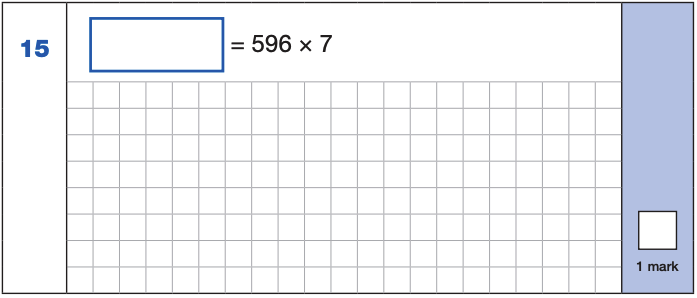 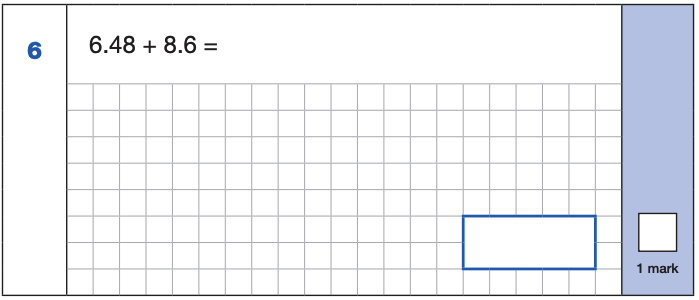 15.08
4 ÷ 2 = 2
6 + 2 = 8
10% of 3,200 = 320
  5% of 3,200 = 160
15% of 3,200 = 480
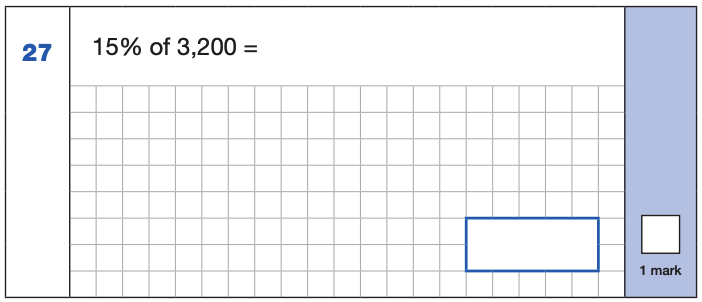 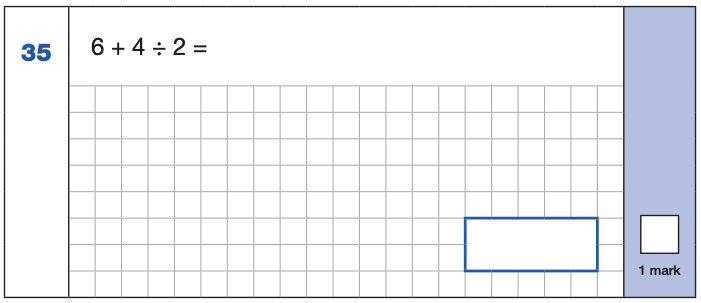 480
8
16
[Speaker Notes: These are examples of how children could solve the calculations. There are some that could/ should be solved mentally as it is far quicker that way (40 marks in 30 minutes does not allow for 1 minute + per mark). 
Answers should always be given in their simplest form unless stated otherwise.]
Maths Paper 1 (Arithmetic)
Example 2 mark question:
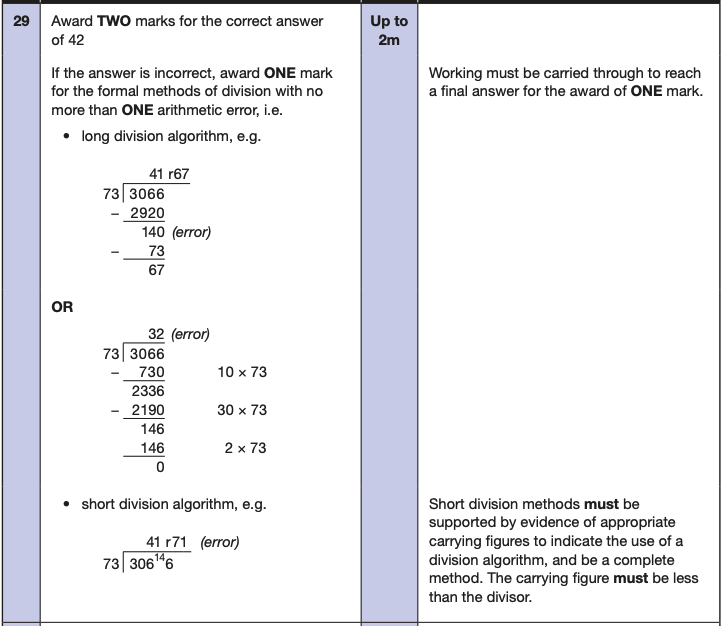 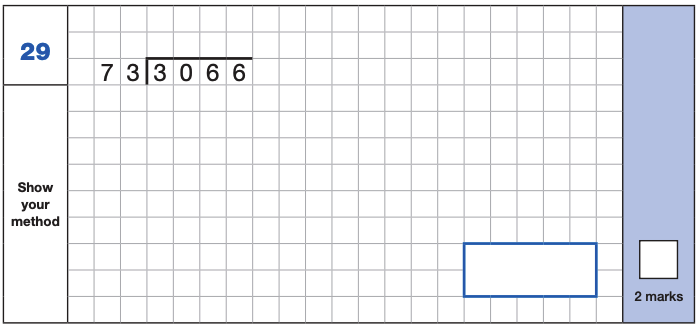 17
Maths Papers 2 and 3 (Reasoning)
Paper 2 will take place on Thursday 11th May and paper 3 will take place on Friday 12th May. These tests have a total of 35 marks each and lasts for 40 minutes each.  

These papers require children to demonstrate their mathematical knowledge and skills, as well as their ability to solve problems and their mathematical reasoning. They cover a wide range of mathematical topics from key stage 2 including,
Number and place value (including Roman numerals);
The four operations;
Geometry (properties of shape, position and direction);
Statistics;
Measurement (length, perimeter, mass, volume, time, money);
Algebra;
Ratio and proportion;
Fractions, decimals and percentages.
18
[Speaker Notes: In general, the questions get progressively harder throughout the paper. As this is the case, it is not unusual for children to be unable to complete the entire paper in the given time.]
Maths Papers 2 (Reasoning)
Example questions:
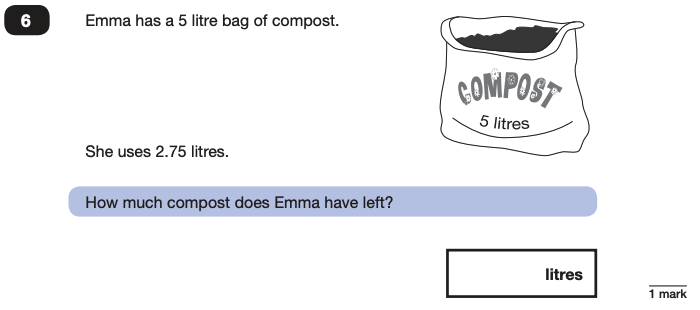 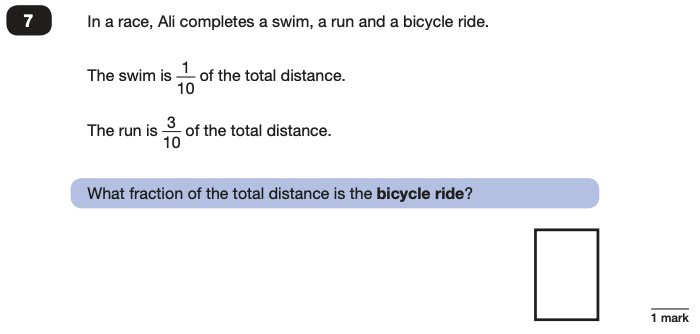 2.25
19
Maths Papers 2 (Reasoning)
Example question:
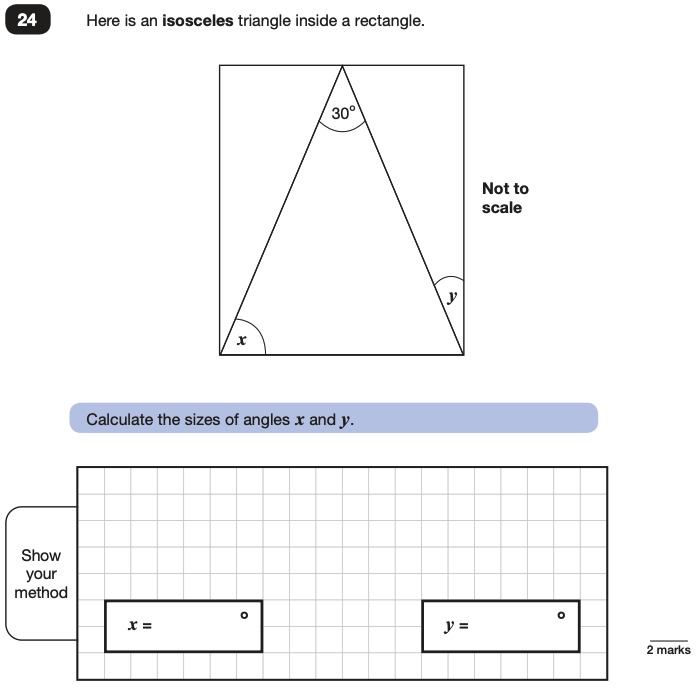 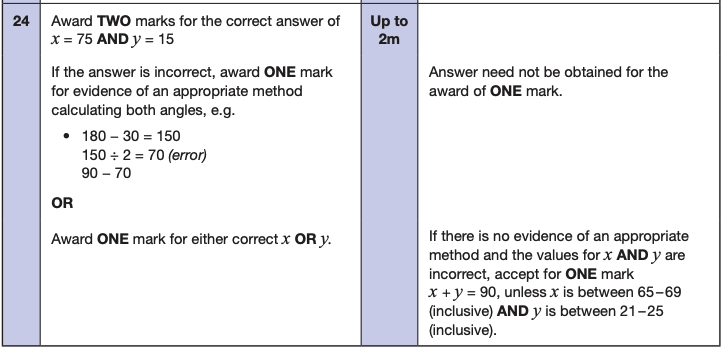 20
Maths Papers 3 (Reasoning)
Example questions:
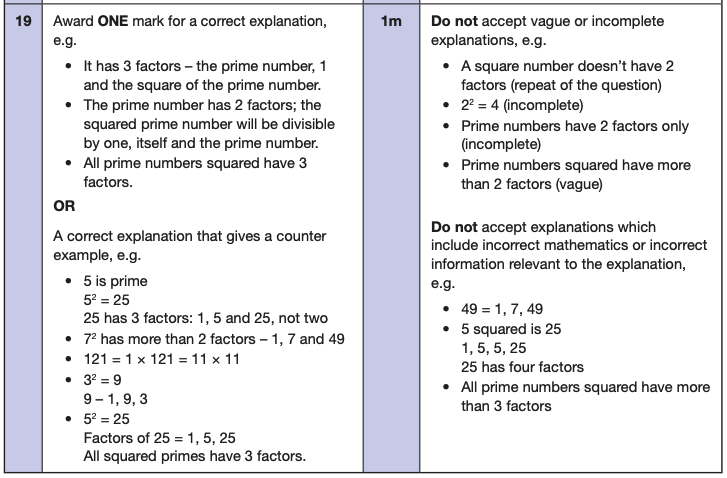 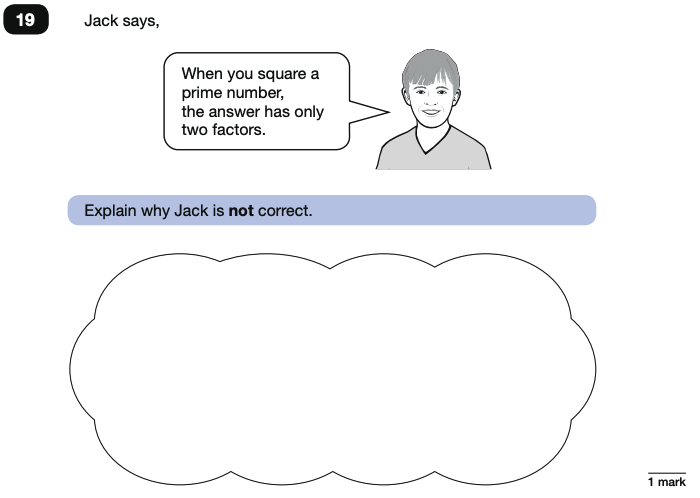 21
Maths Papers 3 (Reasoning)
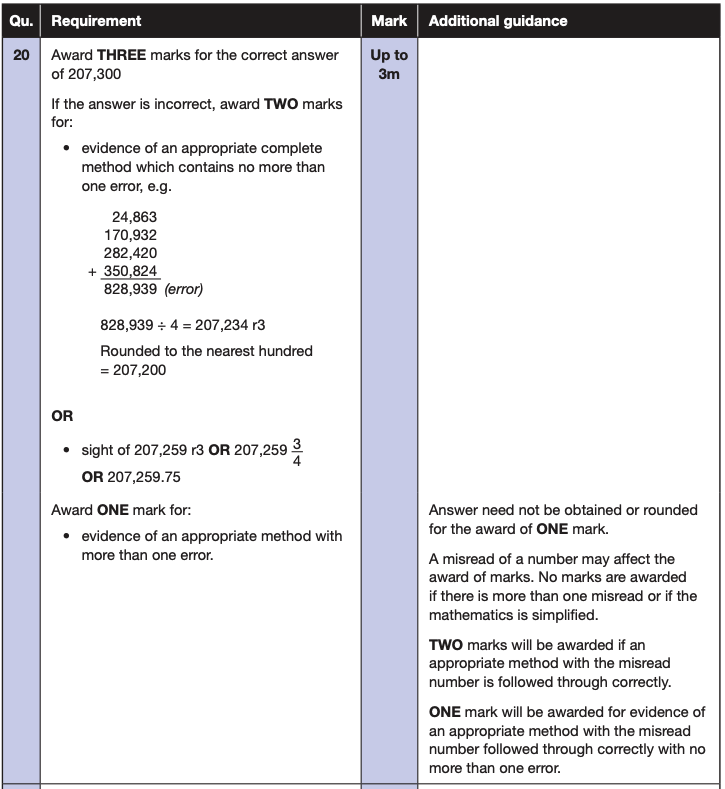 Example question:
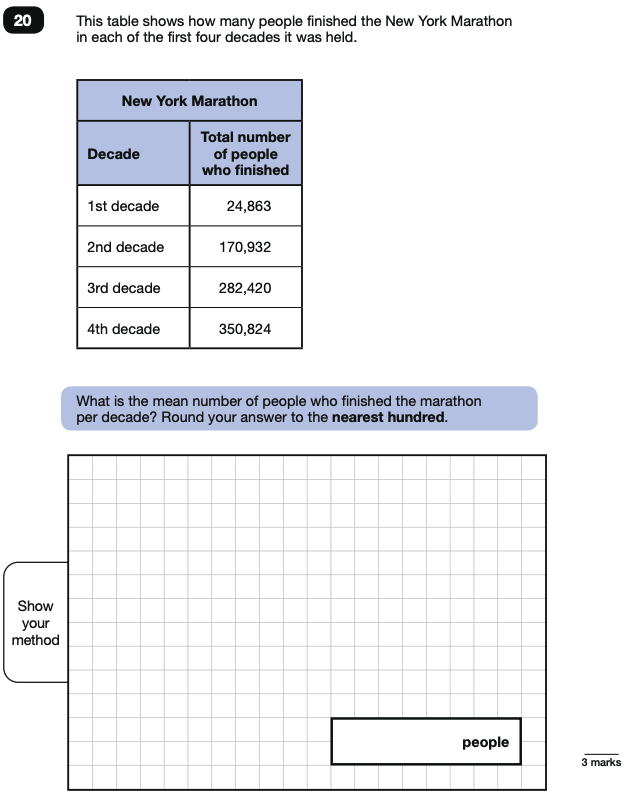 22
[Speaker Notes: Note that this is a three mark question.]
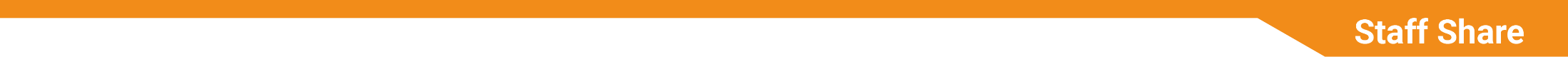 How are the tests administered?
School will be open earlier for pupils. This will allow us to do some quick revision. Timings will be confirmed nearer the time.  

We are looking at providing the children with breakfast before their SATs. This is be confirmed nearer the time.

During the SATs week, we will be separating the children across two classroom to ensure that pupils feel at ease with reduced numbers. This will help to relieve a bit of anxiety. 

Those requiring additional time
      and scribes will use intervention 
      spaces. 

Additional adults will be used
     throughout as readers, monitoring
     the assessments or scribing
     for those who require a scribe. 

Afternoon sessions will include 
     some revision as well as 
     mindfulness activities to reduce 
     anxiety and stress.

Test papers will be opened and
     given our prior to the test starting.
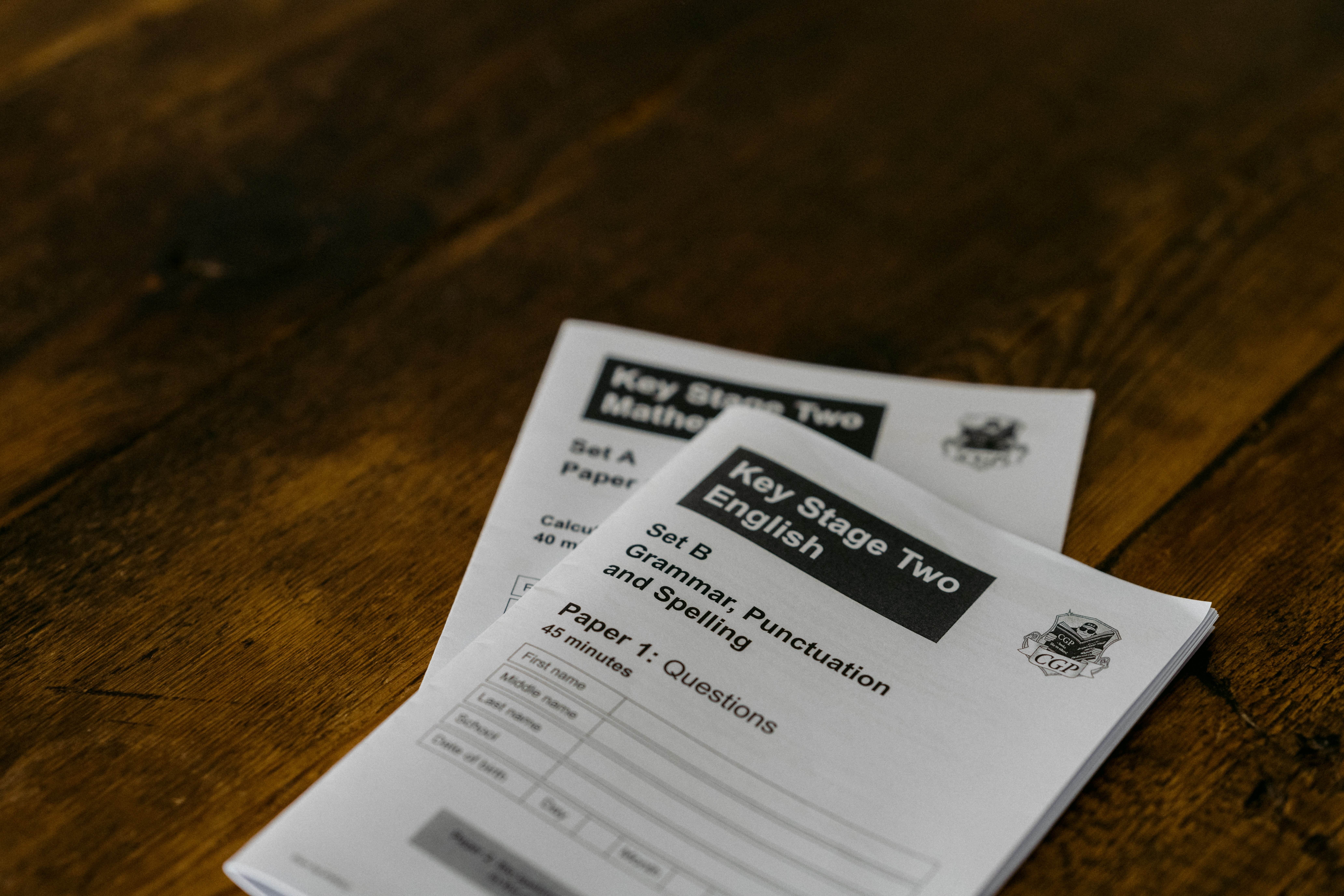 Contents
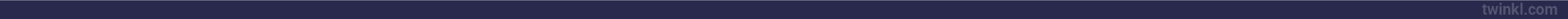 Specific arrangements for SATs
Children with additional needs (who have similar support as part of day-to-day learning in school) may be allotted specific arrangements, including:
Additional (extra) time;
Tests being opened early to be modified;
An adult to scribe (write) for them;
Using word processors independently; 
An adult to read for them (including a translator);
The use of prompts or rest breaks;
Arrangements for children who are ill or injured at the time of the tests. 

Pupils with an EHCP are automatically allowed up to 25% additional time (except for the spelling paper, which is not strictly timed). Pupils who use the modified large print or braille versions of the tests are automatically allowed up to 100% additional time.
24
[Speaker Notes: The DfE Key Stage 2 access arrangements guidance (https://assets.publishing.service.gov.uk/government/uploads/system/uploads/attachment_data/file/1109963/2023_key_stage_2_access_arrangements_guidance.pdf) gives more details on this, including which arrangements need prior permission. 
It should be noted that there are cases when pupils can have access to multiple arrangements (e.g. addition time and a scribe). These are detailed in the above document. 
Also note, any pupil can ask for a question to be read to them, though not explained to them. In mathematics, words and numbers may be read but mathematical symbols cannot be read.]
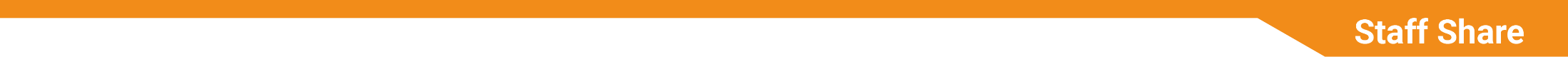 What happens with the results?
For 2023, school results in the end of key stage assessments will be published in performance tables.
 
School results will be shared with the school, their local authority or academy trust  and Ofsted to support school improvement.

Scans of marked pupil test papers and test results are published online in July and can be accessed by the school. 

Each child will receive a scaled score for their performance on the tests. This is a score between 80 and 120, where a score of 100is considered to be average or working at the expected level of attainment at the end of primary school. 

We will share pupils’ results in a letter, which is sent home to parents in July.
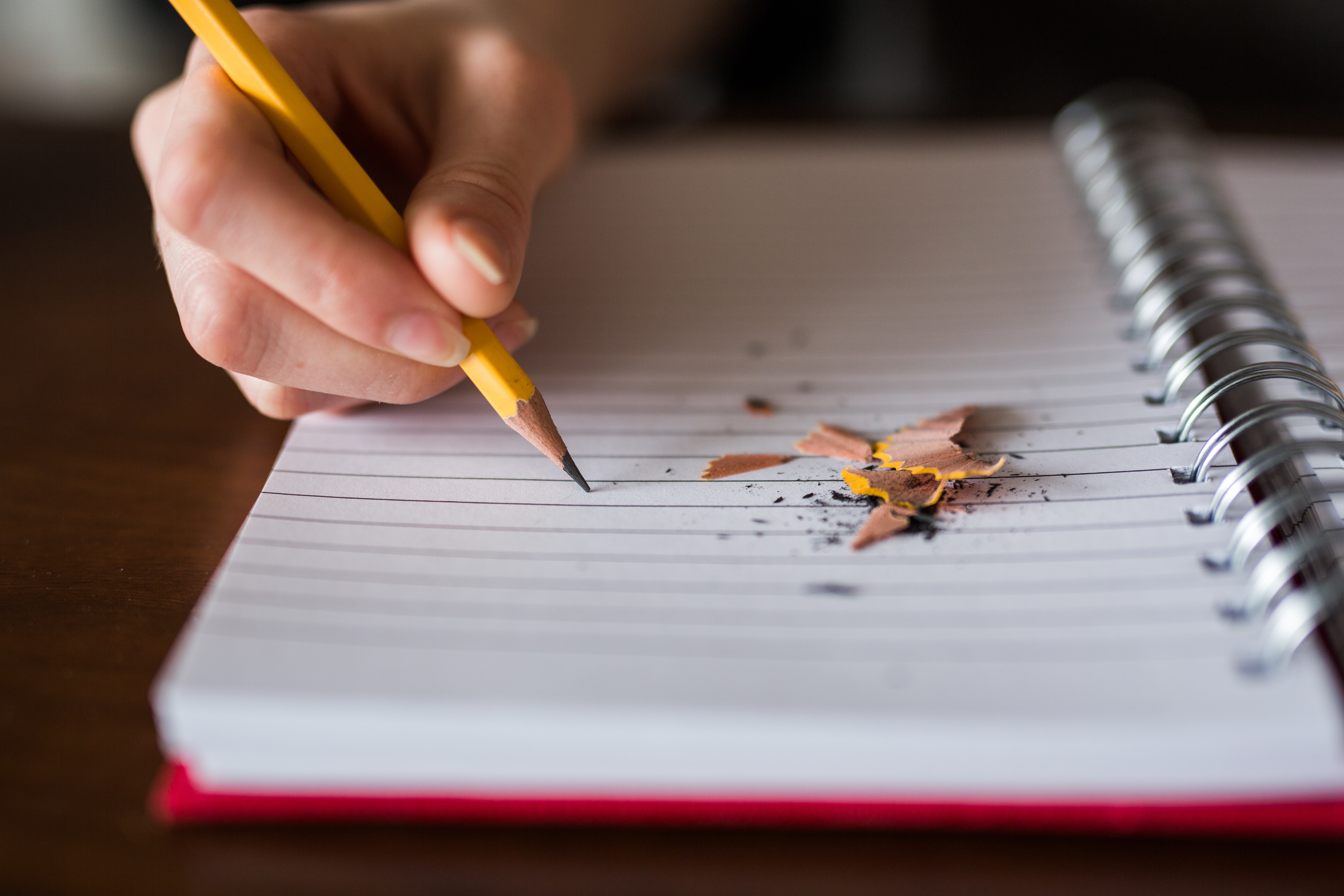 Contents
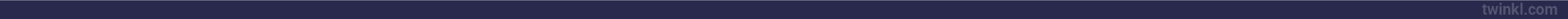 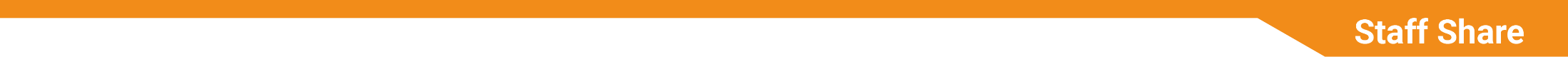 How we will help your child?
We will be completing lots of practise papers to ensure that the children are familiar with the types of questions and timings of the tests.
We have reassigned our timetable so that afternoon sessions are based on an area of the KS2 SATs. I.e Tuesday afternoon- comprehension focus.
We will try to ensure that we are positive and calm to help the children develop their own positive mindset. We want to get rid of ‘can’t’ and negative mindsets.

You all can do this!
The week before SATs homework will be to ensure that children have a calm weekend before. So mindfulness activities will be set such as go for a walk, enjoy the Coronation celebrations, read your favourite book.
Contents
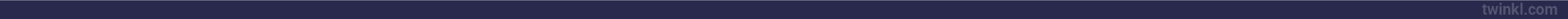 Supporting your child in preparing for the SATs
Firstly, a positive attitude goes a long way. Give them as much encouragement and support as you can (but we don’t need to tell you that)!
Tips:
Don’t use past papers as they are used in school to prepare the children. 
Attend any SATs meetings at school (or read any literature sent home).
Talk to your child’s class teacher if you have any concerns rather than worry your child.
Encourage your child to talk to their teacher or a trusted adult (including yourself) about their anxieties. Don’t forget that a small amount of anxiety is normal and not harmful.
Give your child a quiet, distraction free space to complete homework or study and ensuring all homework tasks are completed. 
Give your child time to go outside and reduce screen time for games. Use screen time for activities like Times Tables Rock Stars and practise online tests to practise skills at home. (Links at the end of PowerPoint)
Ensure your child is eating and drinking well and getting a good amount of sleep.
Plan something nice and fun for the weekends before and after SATs. This will help them to relax before the SATs and give them something to look forward to after.
27
[Speaker Notes: Encourage parents not to use past papers at home. If they want to use past papers with tutors, suggest that they could take copies of completed test home to work through with tutors. This may help them to work through specific misunderstandings.]
Supporting your child in preparing for the SATs
Further tips:
Create a revision timetable that works for you and your child. For some families, 10 to 20 minute activities over a few days works best. For others, a longer study session one day a week might be better. 
Keep revision light. Going over key skills (times tables, real world mental maths as you are shopping or cooking) is a good way to keep revision light. 
As we said before, avoid using past papers. There are plenty of free or inexpensive SATs practice materials for parents available. 
If you’re looking to support your child further with maths at home, there are lots of good websites with free Year 6 revision resources. 

Online practice questions
https://www.sats-papers.co.uk/online-sats-tests/?utm_source=10022023&utm_medium=email&utm_campaign=SATs-News
TTRS
https://ttrockstars.com/ 
BBC Bitesize Maths
https://www.bbc.co.uk/bitesize/subjects/z826n39 
BBC Bitesize English
https://www.bbc.co.uk/bitesize/subjects/zv48q6f
28
Things to remember about SATs
SATs focus on what children know about Maths and English. 
They will not reflect how talented they are at science, geography, art, PE…, and they certainly won’t highlight all of their amazing personal characteristics.

SATs don’t tell the whole story.
Their results will say if they did or did not meet a certain standard but not necessarily by what margin. These thresholds change each year according to the overall national performance, so what was classed as ‘meeting the expected standard’ this year might not be the same as last year. Your school may be able to provide you with more detailed feedback. 

SATs are only four days out of a whole Primary School career. 
In reality, there’s one or two papers each day that last 30 to 60 minutes.
29
What to do if you are worried about your child
Talk to the school
Sometimes concerns present at home and not at school. If you notice a change in your child, talk to the school so that everyone concerned can offer the support needed. 
Talk to your child
Talk to your child about what aspect of SATs concerns them the most. If you can help them pinpoint what is bothering them the most, you can take specific steps to help reassure them. 
Encourage your child to talk to their teacher
SATs are obviously linked to school. Don’t be surprised if your child would prefer seek reassurance from teachers over family members. 
Try not to project your own anxieties or views about the SATs
Children can be very intuitive. If they see that you are anxious, this could add to their own anxieties. Similarly, if you don’t believe in SATs, your child may reflect this view.
30
[Speaker Notes: It may also be appropriate to discuss if there are any changes at home that could add stress to the child (e.g. moving house, a new sibling, recent bereavement).
There may be media coverage around the SATs, parents may want to discuss this with their children (positive or negative).]
Advice for Year 6 children
Listen to your teacher.
The adults you work with all want you to do your best.
Get plenty of sleep and eat well, this will help your brain.
Read all the questions carefully. This can help you to avoid silly mistakes.
Don’t panic. There may be questions you think you can’t answer. Take a deep breath. Read it again. You can always move on and go back to it later. It’s often better to write something rather than nothing. 
Remember that the Year 6 SATs last for 4 days out of your whole life!


“Stay focused in class so you don’t have loads of extra studying to do at home!” – Year 7 pupil’s advice.
31
It’s important that we all work together to ensure that you are all thoroughly prepared.
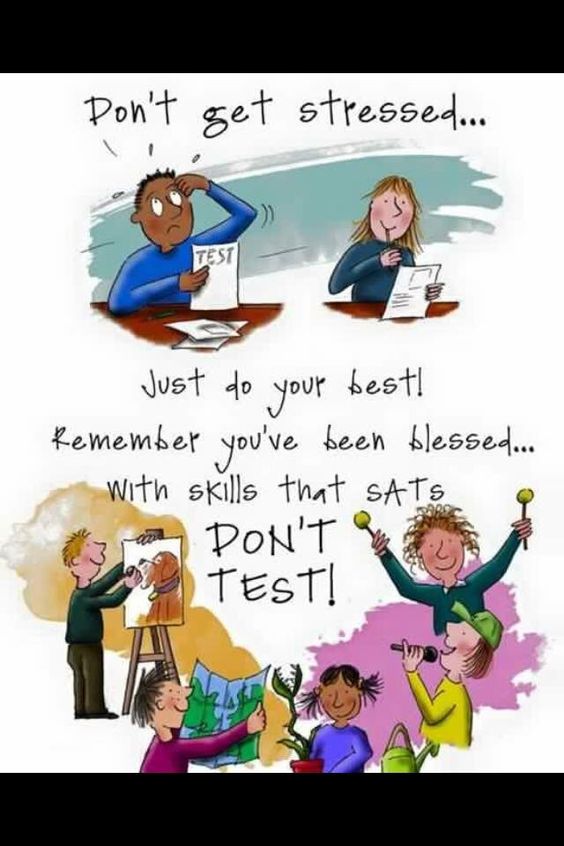 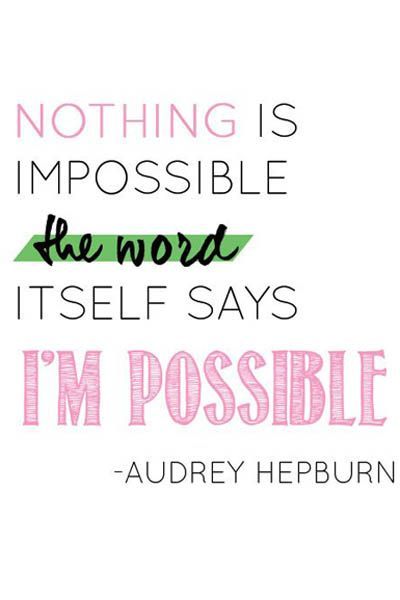 Does anyone have any questions?